California Solar Initiative
Solar Thermal Program
Domestic Hot Water / Commercial Process Heat / Space Heating / Space Cooling / Pool Heating
What Is the CSI-Thermal Program?
What the heck Is Solar Thermal??
Using the power of the sun to heat water – an old and reliable idea!
Water or glycol is heated in tubes; it then exchanges heat to a boiler allowing it to run less frequently
This is a “bolt-on” technology; collectors, piping, transfer fluid, tank
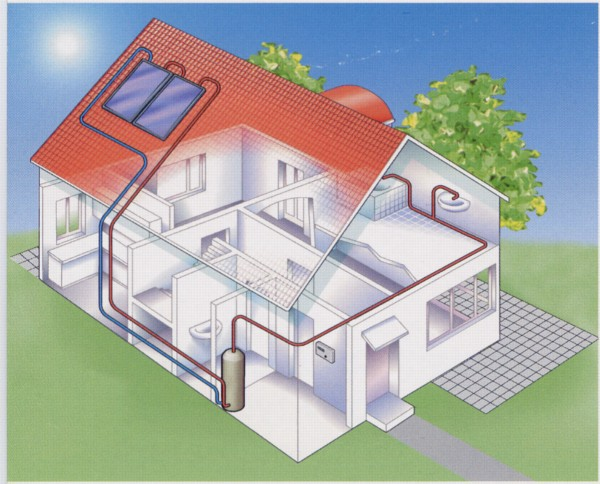 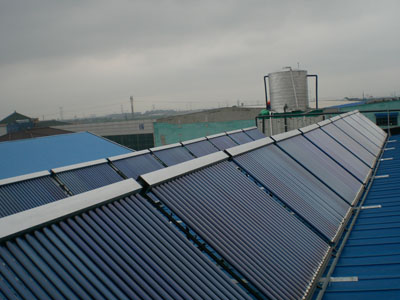 Evacuated Tubes
Residential System
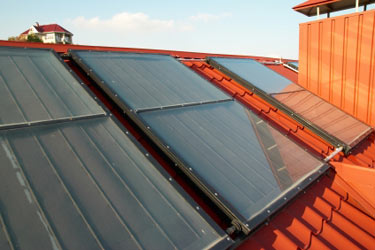 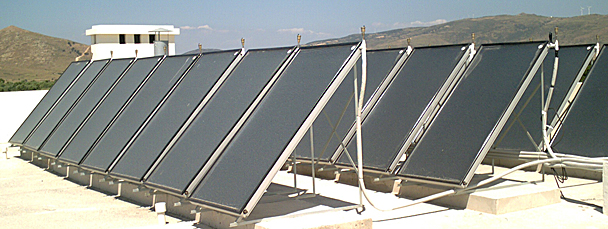 Flat Plate Collectors
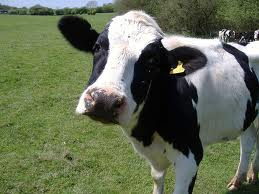 Here’s How It Works……
For a dairy, a food processor, a brewery, a laundramat..….
Step 1: Inlet water enters new 
storage tank

Step 2: Water is pumped up to
the solar thermal collectors on
roof where it is heated by sun

Step 3: Hot water re-enters
the new storage tank where it
is now available to the
current hot water heating system.

Step 4 and 5: When there is hot water
demand, the current water heater draws upon
the preheated water, working less, saving $$
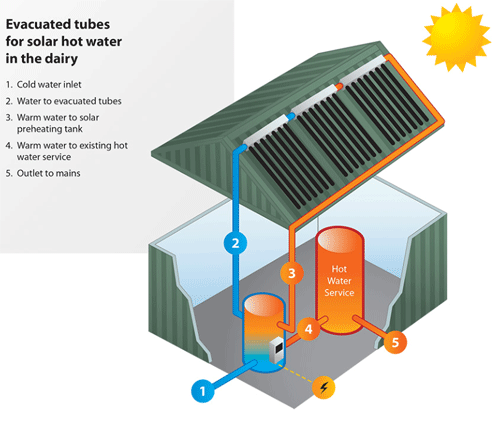 Residential System
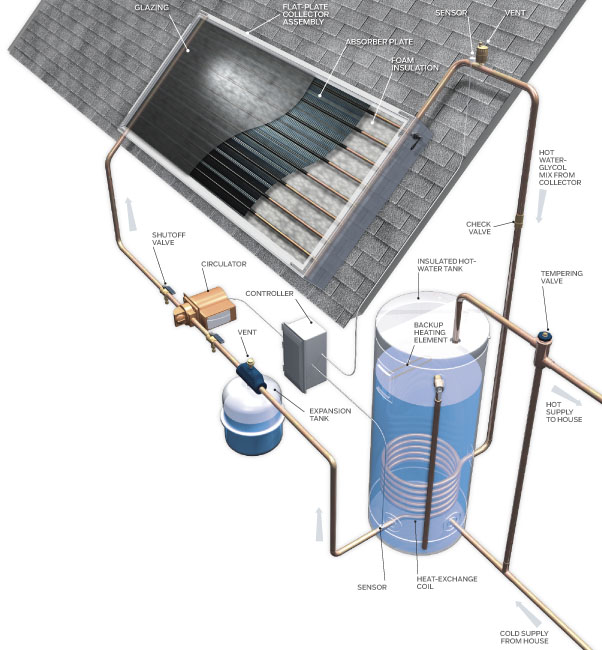 California Solar Initiative - Thermal Program
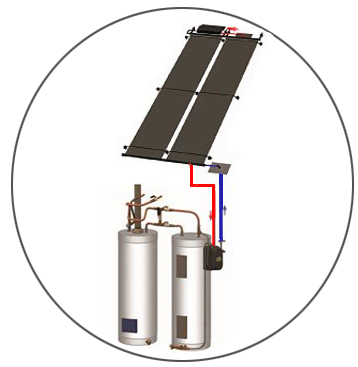 Basic Principle:
The sun heats water!
Hot water can do work.
What is the CSI Thermal Program?
Incentives for customers that install solar thermal technology on their home, business or farm to offset natural gas consumption for heating water.
High incentives can result in an attractive payback!
$800,000 max incentive. Projects can pay back ~3 – 8 yrs
Incentives: $20.19/th; Low Income Incentive: $24.89/th
Safe, reliable and “cutting-edge” technology
Utilized commercially in the U.S. for over 100 years!
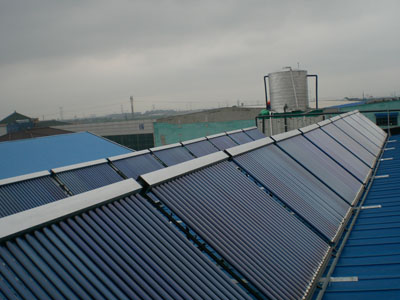 Ideal Customers
High hot water use
Consistent water use
Temps ~120 – 180 F
Roof and/or ground space
Company green initiatives
LARGE ENERGY COSTS
Business Sector
Multifamily units
Food service industry
Retirement Homes / Nursing
Hotels & Motels
Wineries & Breweries
Gymnasiums & Schools
Food Processing
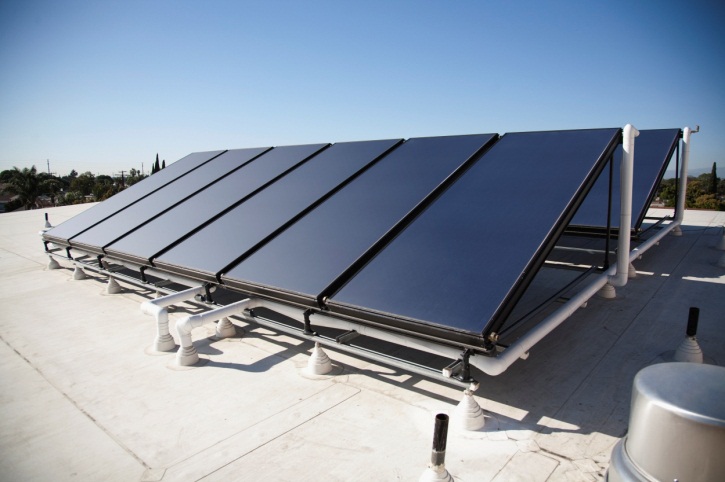 Why Does This Matter to Communities?
And what’s New in Solar Thermal & the CSI Thermal Program?

INCENTIVES JUST INCREASED SIGNIFICANTLY!

This is a GROWING PROGRAM: Whereas there are no more incentives for PV, CSI-Thermal has plenty of incentives!

Non-residential Pools now receive incentives.

Technology, installation improvements; superior quality equipment and installation requirements improve production & profits, reduce risk.

Better returns and payback than ever for Commercial; rebates and incentives, install costs can be offset 50% - 70%; payback ~3 – 8 yrs
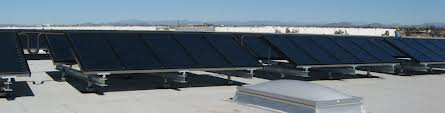 Case Study; food processor
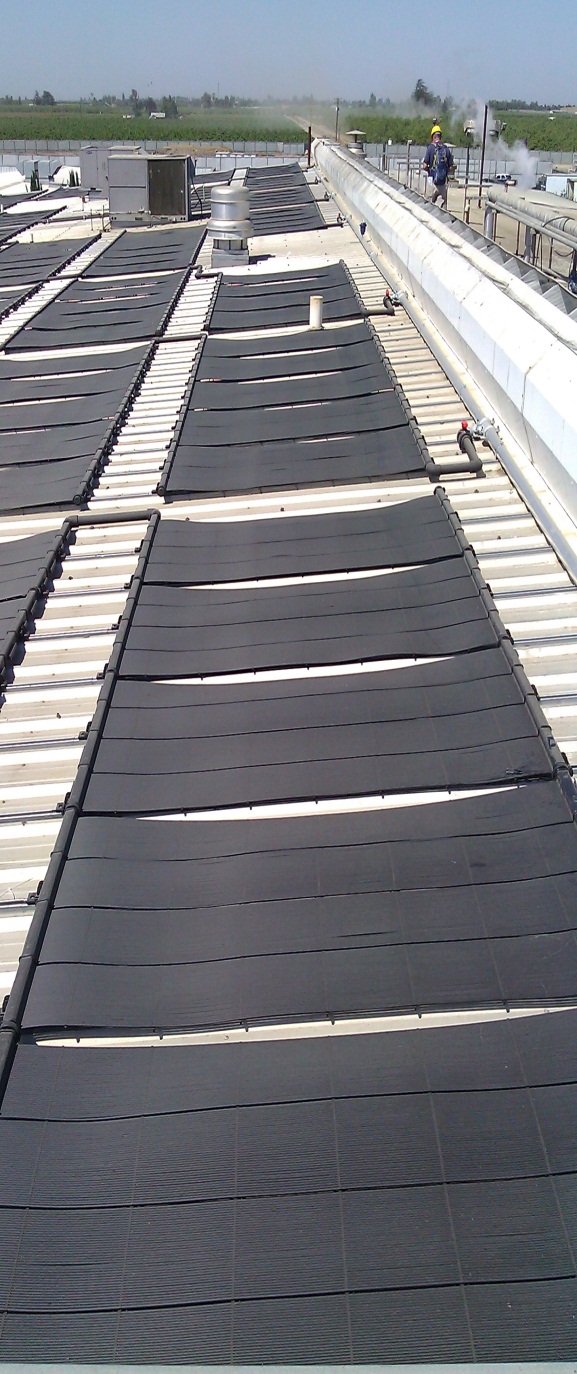 Project: Food processing plant in California 	Central Valley
Need: Offset high energy bill. Integrate ‘green’
Extensive and expensive water heating (gas) for cleaning, sanitizing, and other domestic hot water demands in food processing facility
+300,000 gallons hot water used per day

Solution: ~310 unglazed solar thermal collectors; 10,000 gallon storage tank. Drainback system.

Savings: ~34,000 therms/yr – at OLD incentive rate

Project Cost: ~$700,000
Incentive: ~$490,000
Net Cost before 30% ITC: ~$215,000
30% ITC: ~$65,000
After MACRS, project probably pays back < 2 yrs
2014 and Beyond: GROWTH!
Program lasts until end of 2017
Petition to increase incentives approved!
Promoting SMB, CIA installs for PG&E’s
	biggest natural gas users
Pools Program; benefits schools, Govt

NEW MARKETING EFFORT
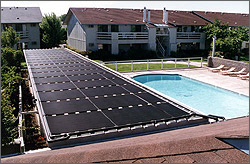 Swimming Pools Incentives
Flexible and advanced technologies
Reliable energy production for +25 yrs
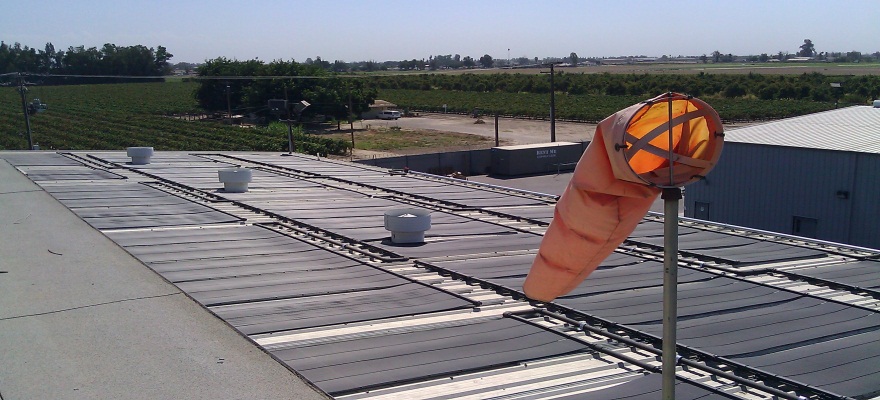 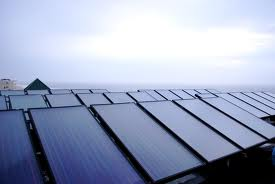 Customer Targeting
Heavy water use segments
Market analysis was performed to determine the prospects most likely to benefit within each customer class
High gas bill
Business
2014 
Targets
Multi-family
Residential*
Way Wired, Eco Active, Gadget Family, Heart & Home
Central water heater or pool
High gas bill
5+ dwelling units
CSI-Thermal Program Resources